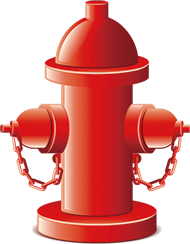 2023消防安全知识
人人讲安全  个个会应急
2023.6
火灾种类
01
目录
02
灭火原理及预防
灭火器使用方法
03
CONTENTS
认识消防标志
火灾逃生与自救
04
05
01
火灾种类
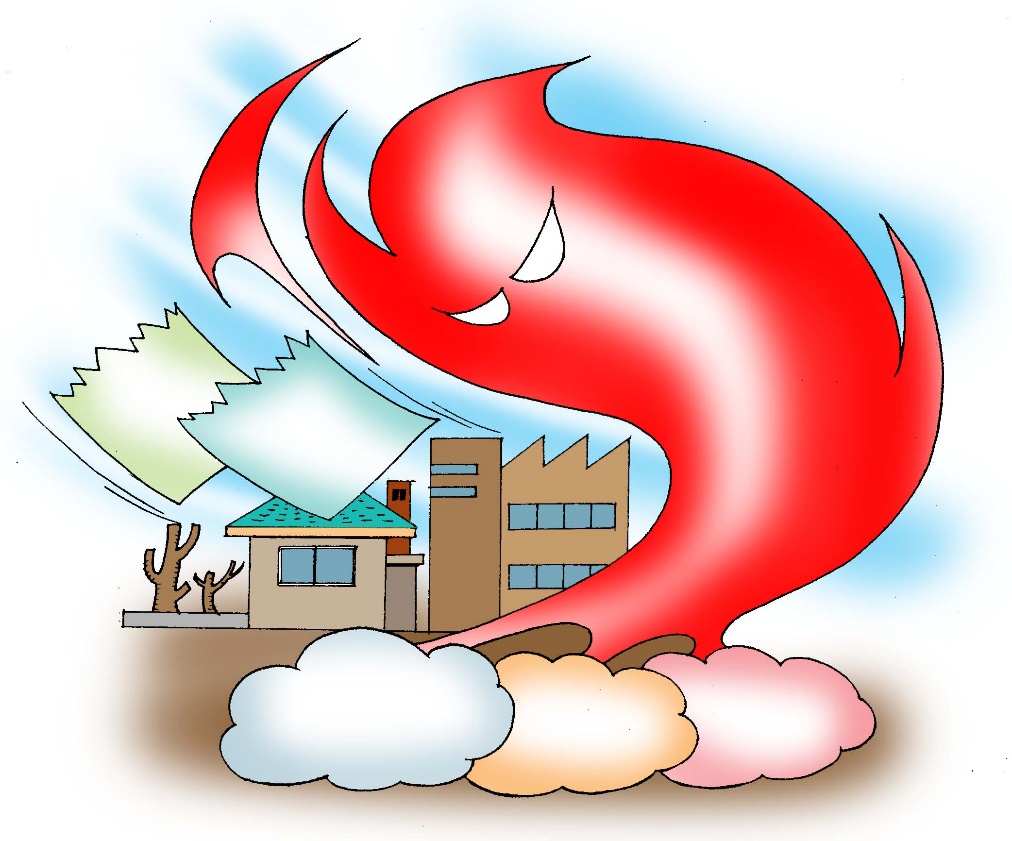 - 发展性、偶发性和不稳定性
     - 火灾发生不受特定场所、时间、季节控制
     - 往往冬春季节为火灾多发期
春季
冬天
不稳定性
偶发性
发展性
火灾的特性
固体火灾(A类火灾)
液体火灾(B类火灾)
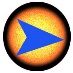 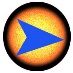 - 是指固体物质火灾，这种物质往往具有有机物质，一般在燃烧时
   能产生灼热的灰烬，如木材、棉、毛、麻、纸张火灾等。
- 火灾发生频率及经济损失最大的火灾。
- 是指液体火灾和可熔化的固体物质火灾，如汽油、煤油、柴油、
   原油、甲醇、乙醇、沥青、石蜡火灾等
火灾种类
电气火灾(B类火灾)
气体火灾(C类火灾)
金属火灾(A类火灾)
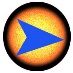 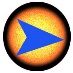 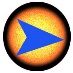 - 是指气体火灾，如煤气、天然气、甲烷、乙烷、丙烷、氢气火灾等。
- 是指金属火灾．如钾、钠、镁、钛、锆、锂、铝镁合金火灾等。
- 由电气设施引起的火灾
火灾种类
02
灭火原理及预防
冷却灭火
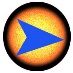 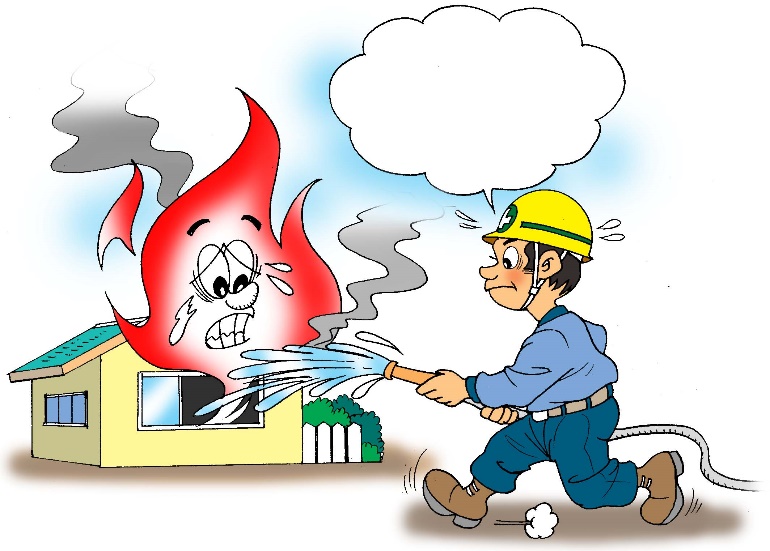 冷却灭火的   代表性灭火剂是‘水’
隔离灭火
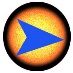 - 将燃烧物质的温度冷却至着火点或引燃点以下，从而中断燃烧
- 代表性冷却灭火剂 : 水
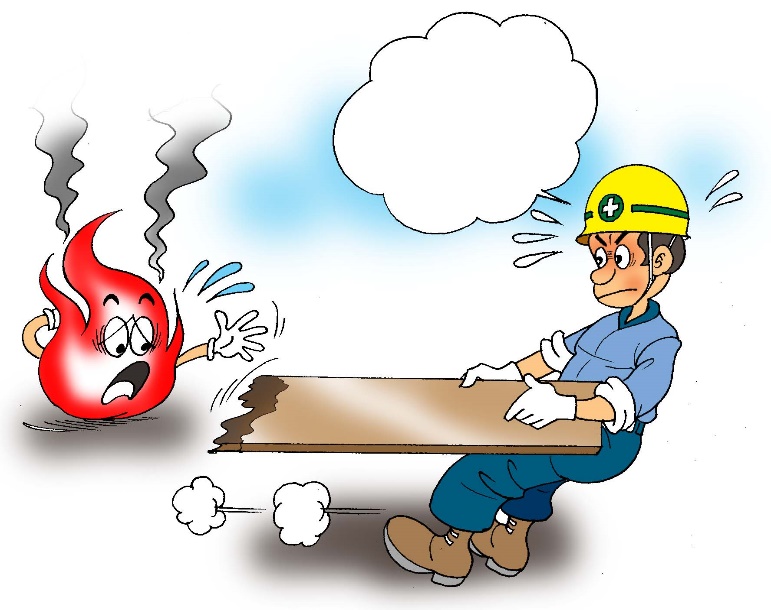 可燃物   隔离
- 将可燃物与着火源隔离，阻止火势扩散
- 灭火方法
  ▶将固体可燃物隔离到安全地带
  ▶关闭气体阀门
可燃性物质
灭火原理
窒息(稀释)灭火
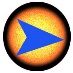 - 减少可燃物燃烧反应所需的氧气量，达到灭火目的的方法
(一般火灾:氧气浓度不到 15%,油类火灾氧气浓度不到 5%)
- 灭火方法 : 使用泡沫灭火剂切断氧气供给
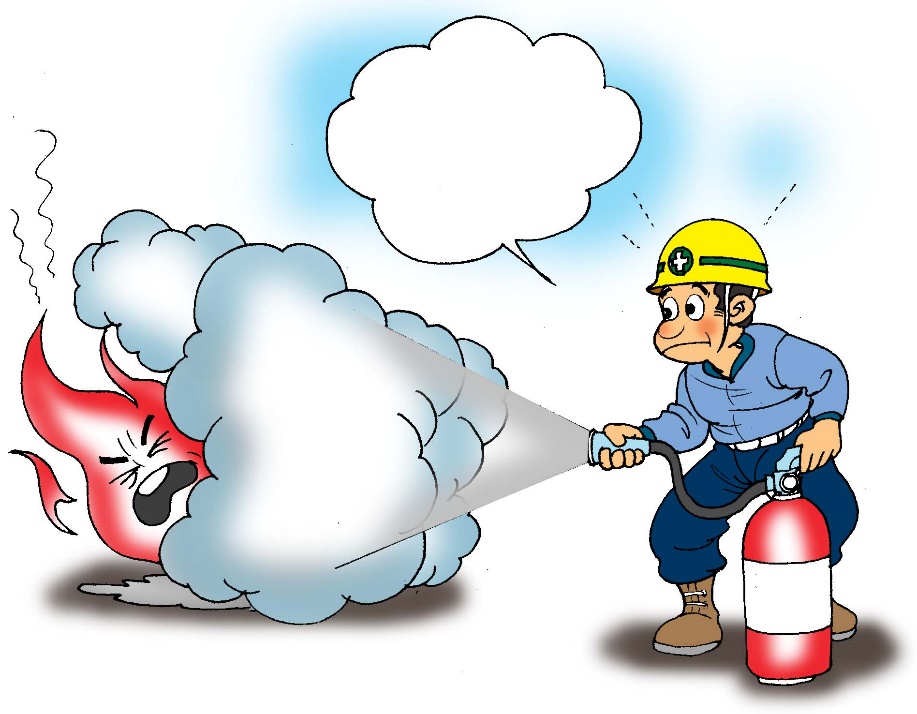 减少可燃物 燃烧所需的 氧气…
灭火原理
电气火灾
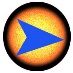 ▶ 主要原因
合线、接线混乱引起过载，漏电， 接触不良，以及静电，产品本质缺陷，操作不当等
▶ 预防要领(1)
    - 电气设备使用前进行检查
    - 电气产品 
      → 使用有“回”形标志的
      → 使用额定容量的电线
      → 更换老化的电线
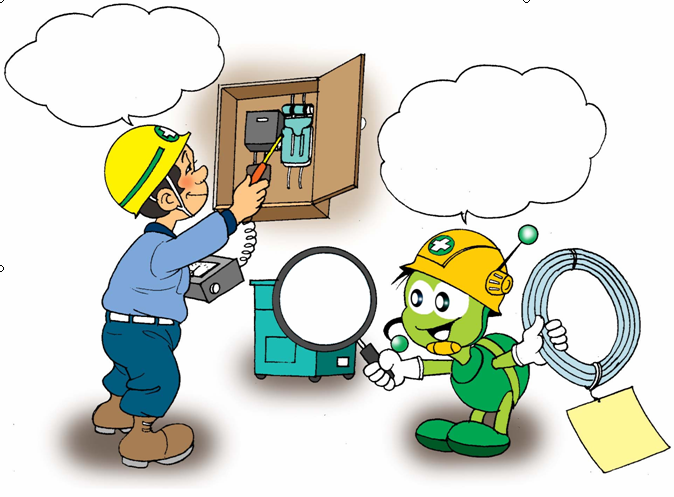 电气设备使用前进行检查…
“回”形安全标志，额定容量电缆
预防火灾要领
电气火灾
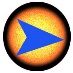 ▶ 预防要领(2)
    - 安装漏电保护器
    - 禁止乱接乱搭电线
    - 使用符合额定容量的正品保险丝
       (禁止使用铁丝)
    - 关闭平时不必要的电源, 
      下班时拔掉不使用的
      电源电线
    - 拔电源插头时禁止直接去拽电线
    - 电线避免穿过门缝，不折叠电热毯
    - 电炉远离窗帘等可燃物，避免刮风时
      可燃物与电炉接触
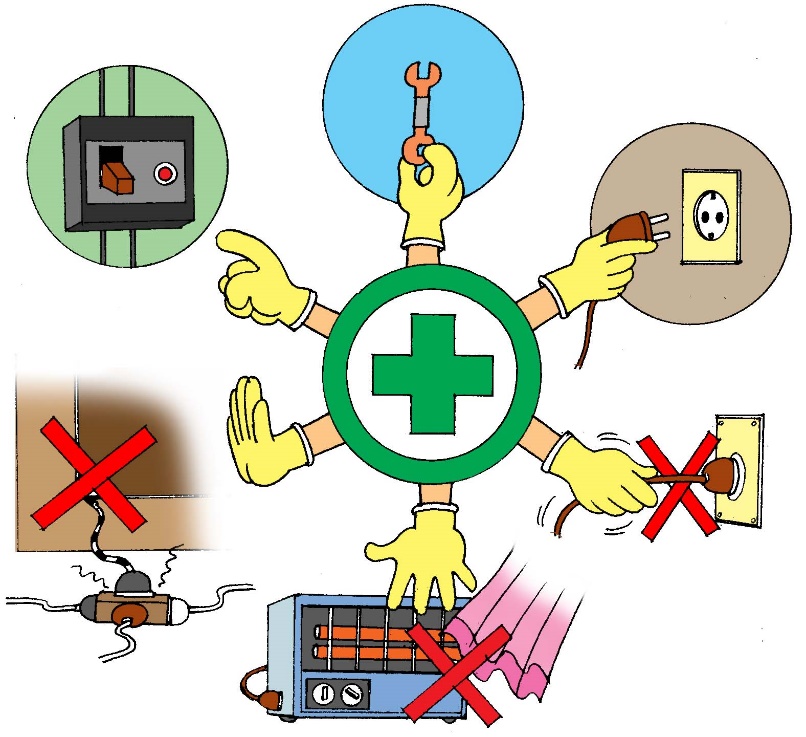 预防火灾要领
烟头火灾
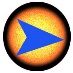 - 整个火灾件数的大约20%系烟头引起的发生
 - 禁止在油类储存等火灾发生危险场所吸烟
 - 禁止随处丢弃烟蒂
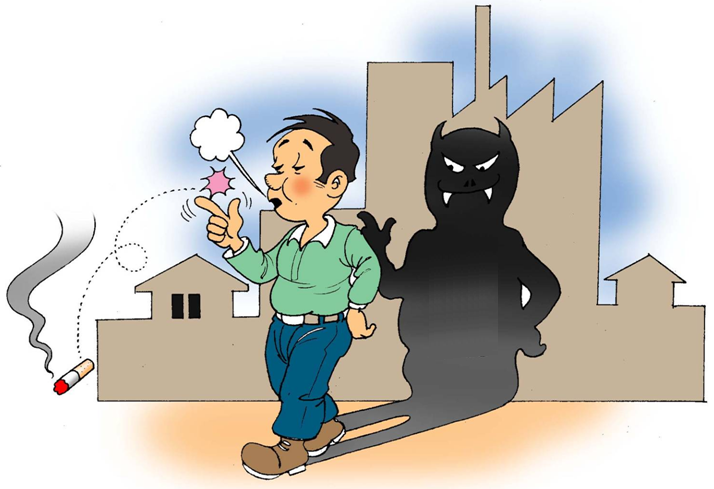 火灾
预防火灾要领
气体火灾
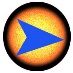 - 使用气体燃气灶前以及外出时开启窗户，进行充分的通风
 - 气体管道和软管的连接部位随时用肥皂水进行
    泄露检查 
 - 不使用气体燃气灶时关闭调节按钮及中间阀
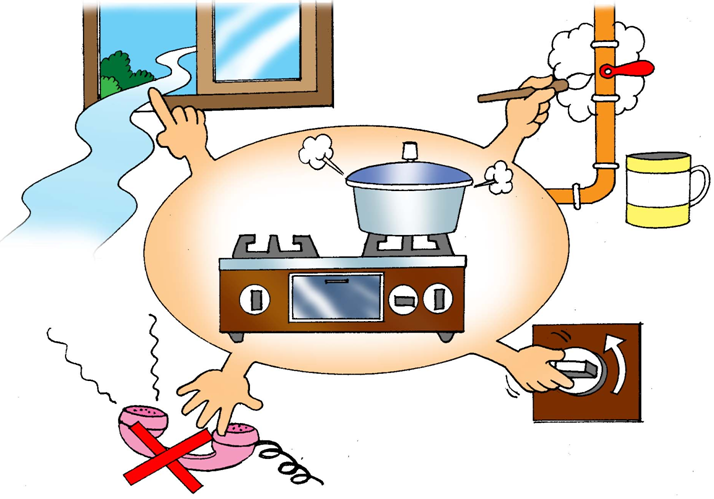 通风
检查
长时间
使用后
预防火灾要领
油类火灾
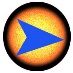 - 注入燃料时必须关闭电源，并使用漏斗
 - 禁止移动使用中的（燃烧中）炉子
 - 不在炉子周边晾晒衣服
 - 动火点配备小灭火器或3~4各沙袋
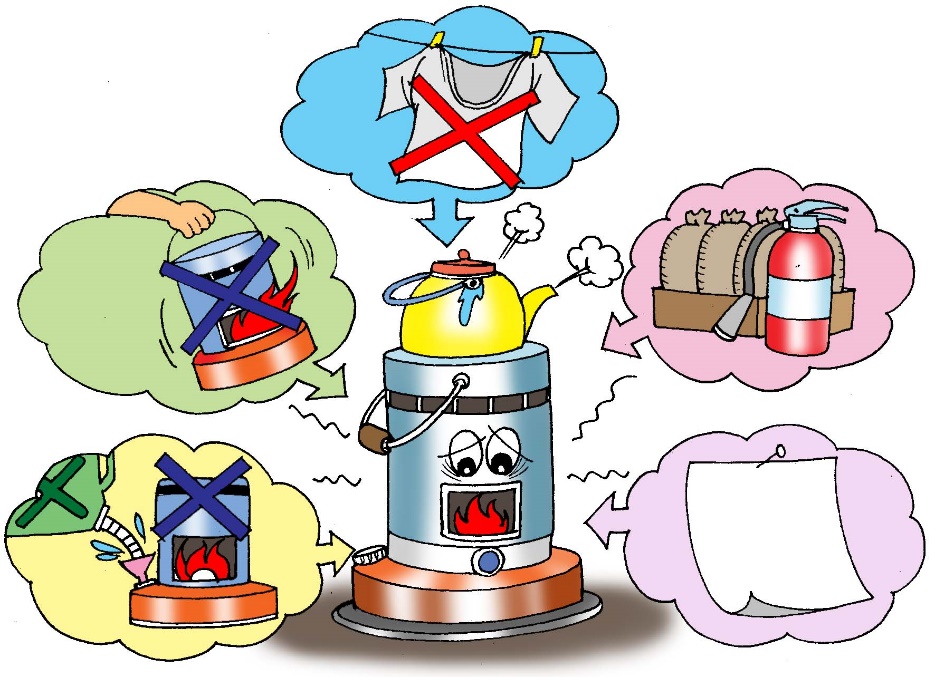 沙子
禁止移动
灭火器
固定安装
预防火灾要领
火花火灾
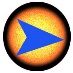 - 清理干净周边可燃物后，进行作业
 - 工作场所配备灭火器及水桶
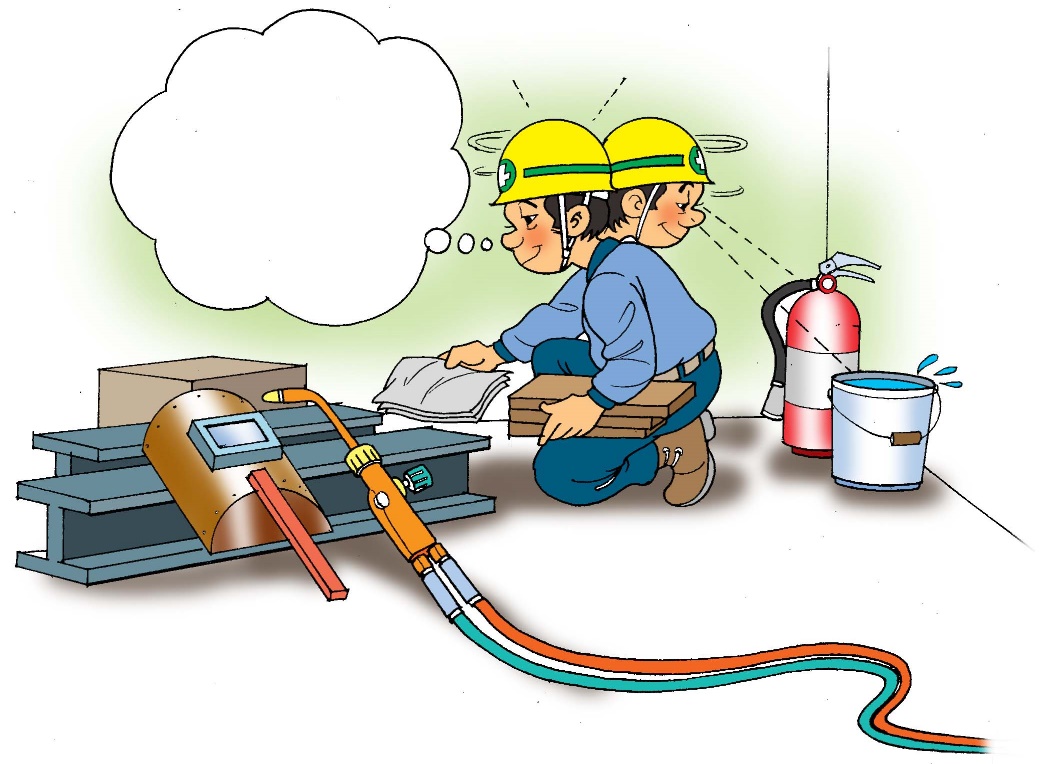 配备灭火器、水桶 后进行 焊接作业
预防火灾要领
车辆火灾
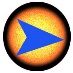 ▶ 主要原因
    电气、纵火、烟头、气体等
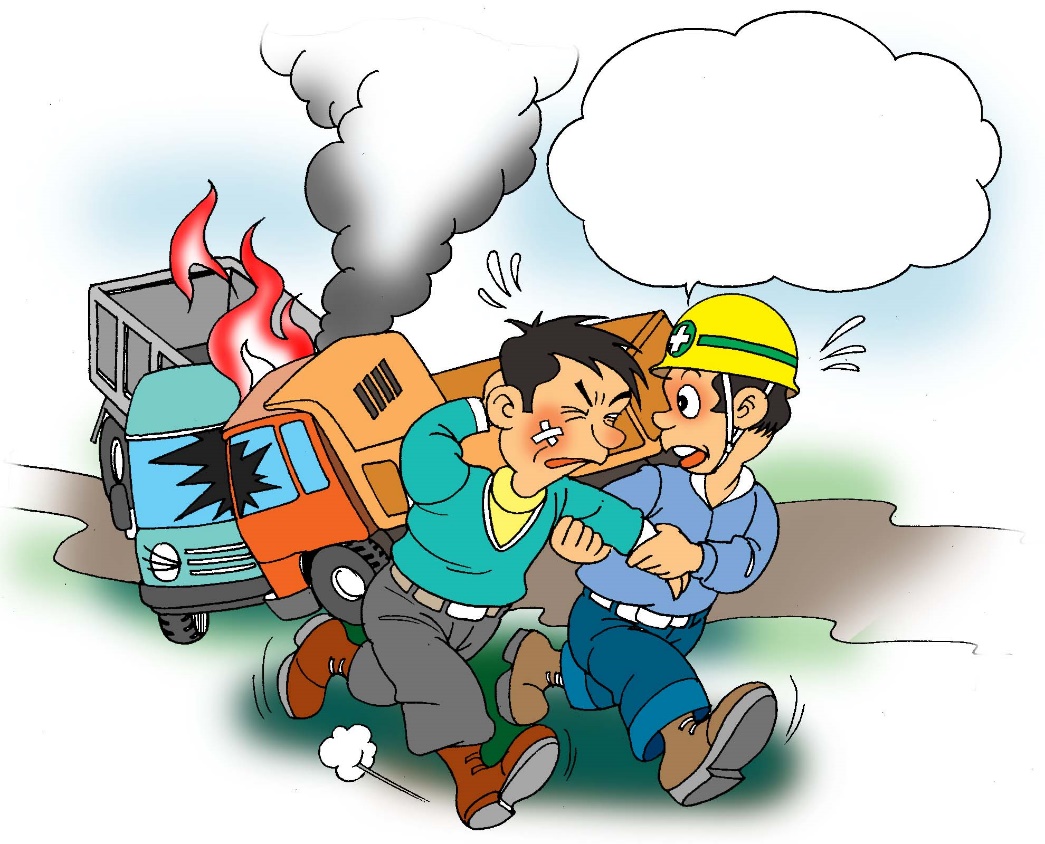 人员从热源隔离
▶ 预防要领
  ◆ 冲撞时的火灾预防
      - 防止 燃料泄露
      - 消除导致燃料着火的因素
      - 人员从火灾、热源、 
        有毒气体隔离
      - 提供充分的逃生条件
预防火灾要领
车辆火灾
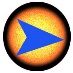 ▶ 预防要领
  ◆ 电气系统的火灾预防
      - 机动车电线使用不燃材料绝缘层
      - 为防止过电流，应安装保险丝等过载保护
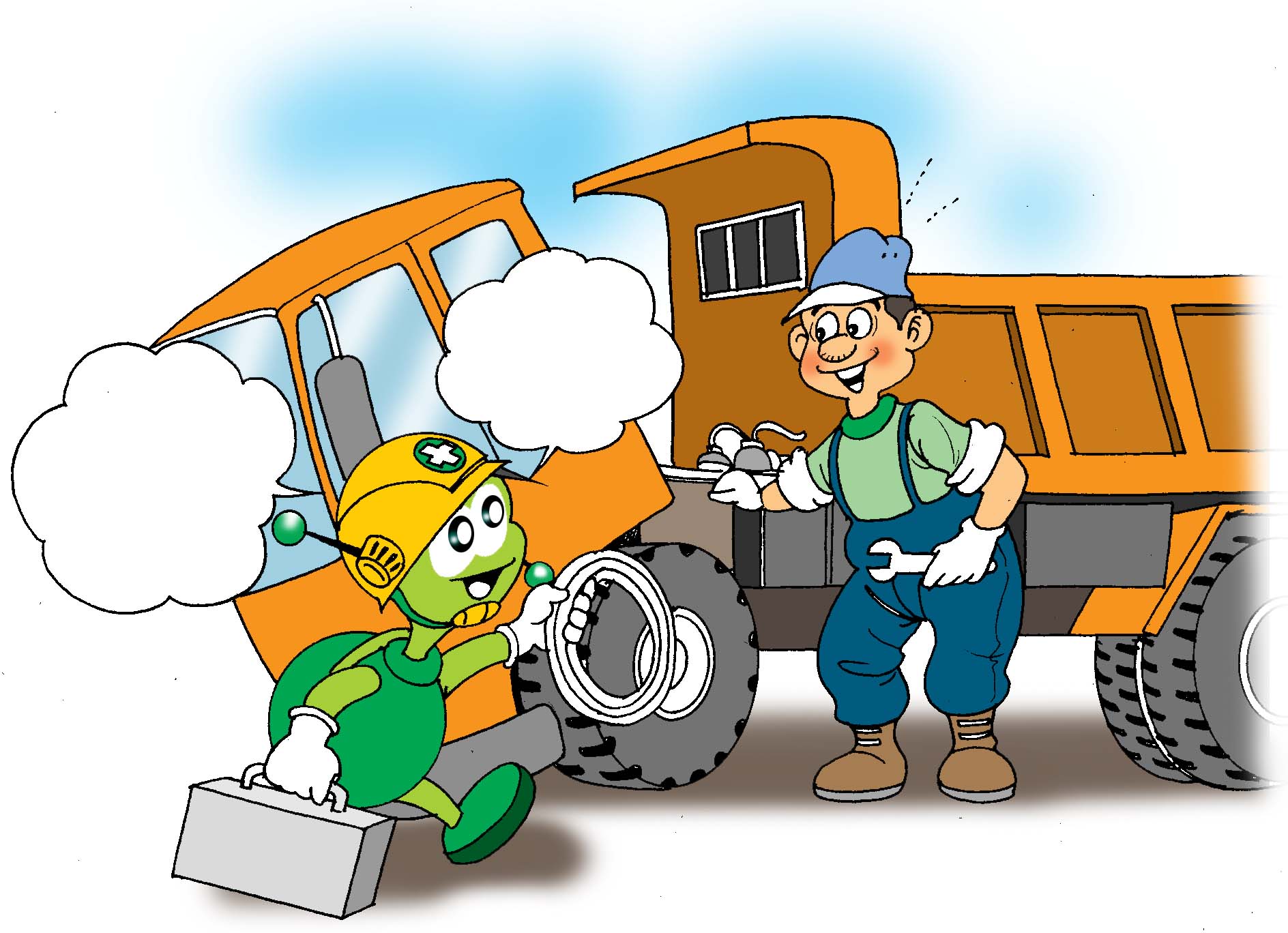 保险丝等过载保护
电线绝缘层-不燃材料
预防火灾要领
工厂•工作场所•企业火灾
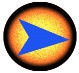 ▶ 主要原因
     - 电气、烟头、火花、可燃气体、
        炉设备操作不当
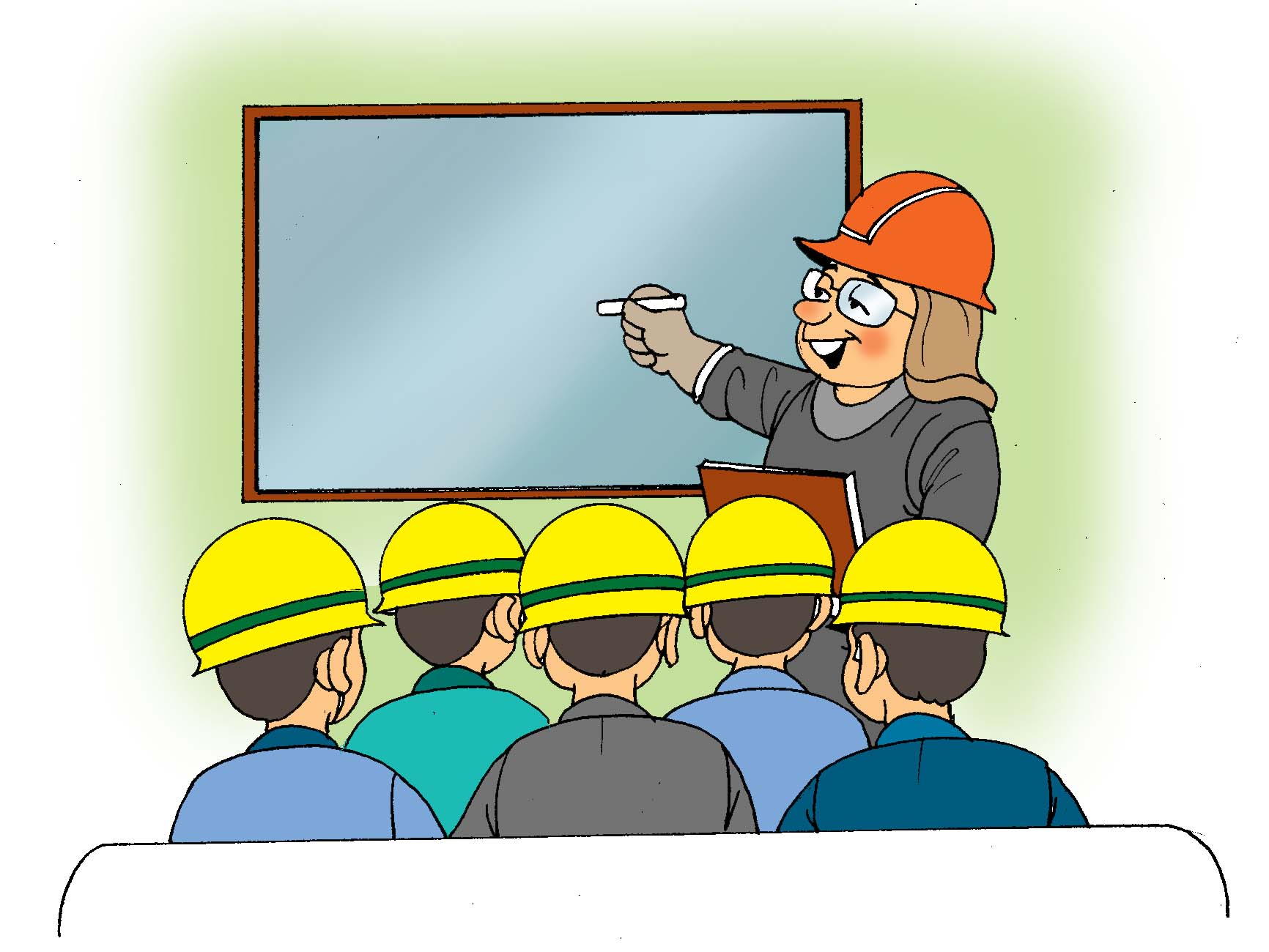 ▶ 预防要领
     - 指定动火作业场所
     - 指定责任人
     - 指定吸烟场所
     - 就灭火器、消火栓使用方法,
       紧急情况时的逃生要领等消防知识
       进行定期培训教育
安全教育
预防火灾要领
03
灭火器使用方法
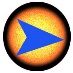 灭火器的使用方法
① 避免慌张，保持沉着
   提起灭火器手压杆向着火源接近
② 用力拉开压杆安全销
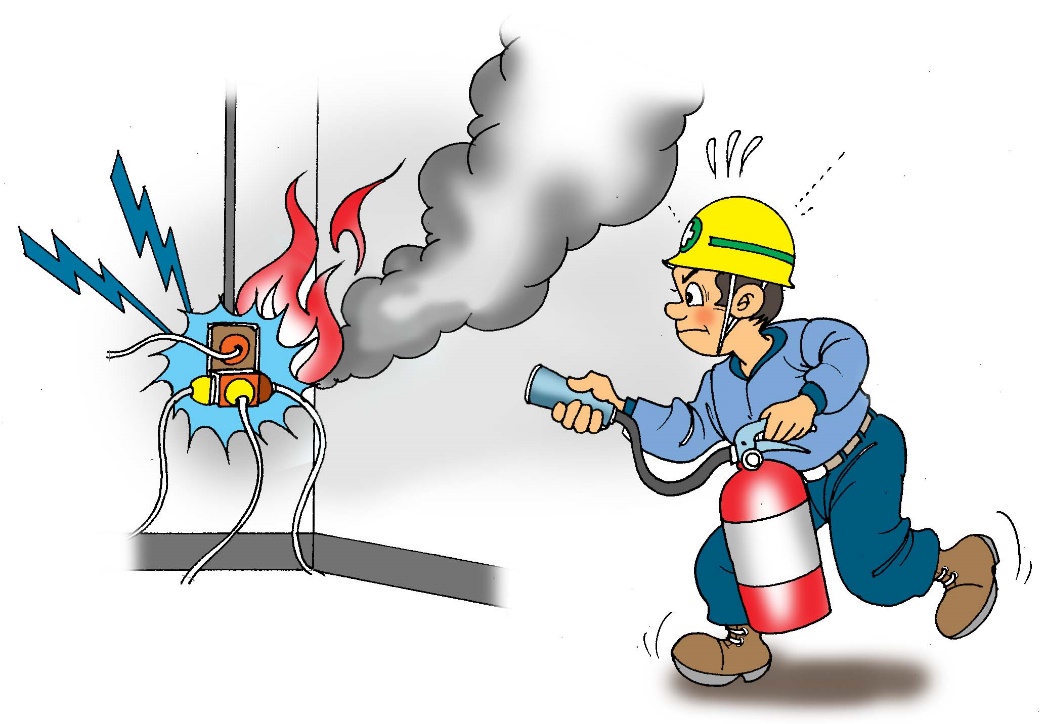 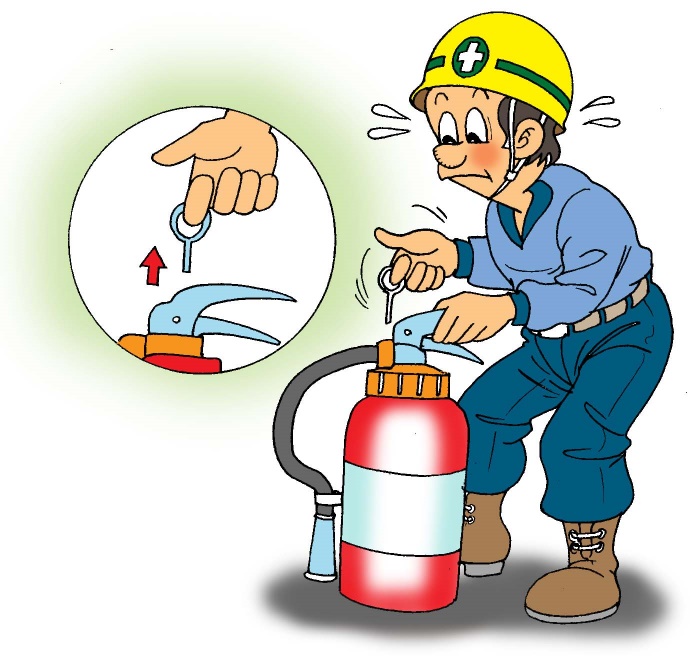 灭火器使用方法
灭火器的使用方法
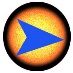 ③ 背风站立，对准着火点，握住
   软管，按动压杆
④ 来回均匀扫射，着火源
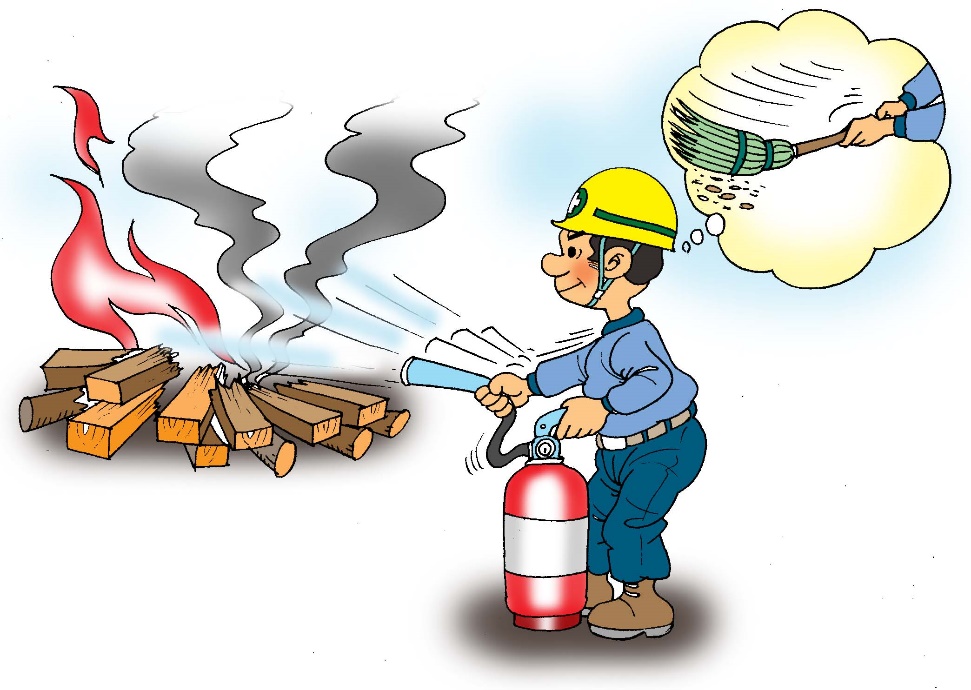 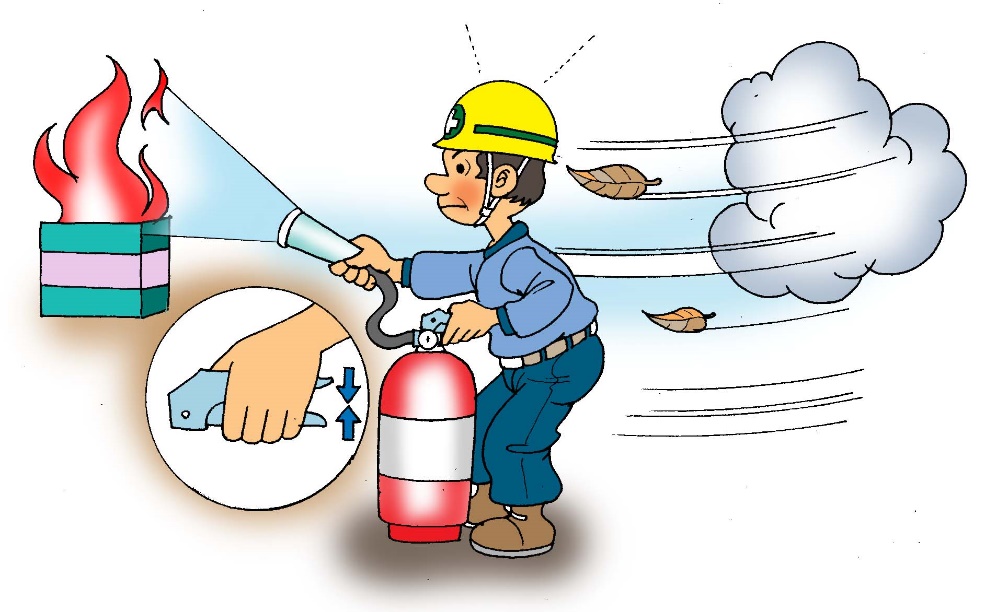 灭火器使用方法
消防栓使用方法
消防系统
消防系统包括，室外消火栓系统，室内消火栓系统，灭火器系统，有的还会有自动喷淋系统，水炮系统，气体灭火系统，火探系统，水雾系统等。
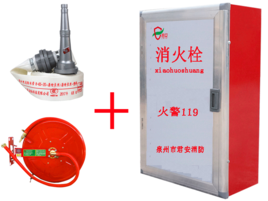 消火栓套装一般由消防箱+消防水带+水枪+接扣+栓+卡子等组合而成，消火栓主要供消防车从市政给水管网或室外消防给水管网取水实施灭火，也可以直接连接水带、水枪出水灭火。
所以，室内外消火栓系统也是扑救火灾的重要消防设施之一。
消防栓使用方法
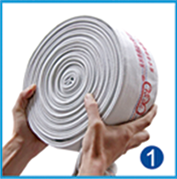 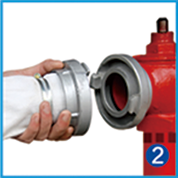 2  水带一头接在消火 栓接口上
1 打开或击碎箱门， 取出消防水带
消防栓使用方法
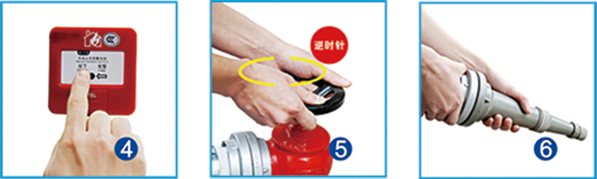 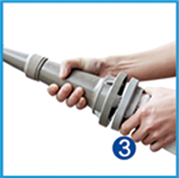 3  另一头接上消防水枪
4  按下箱内消火栓 报警按钮
消防栓使用方法
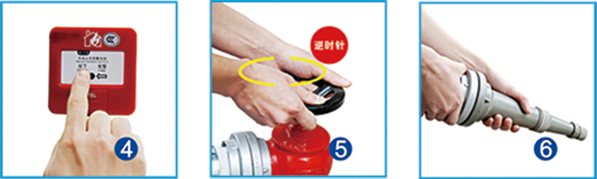 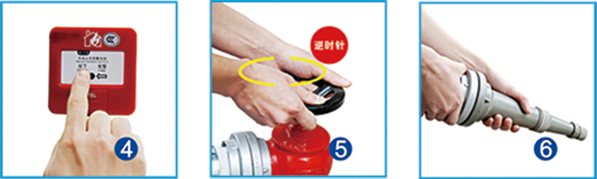 5 打开消火栓上的 水阀开关
6 对准火源根部， 进行灭火
消防栓使用方法
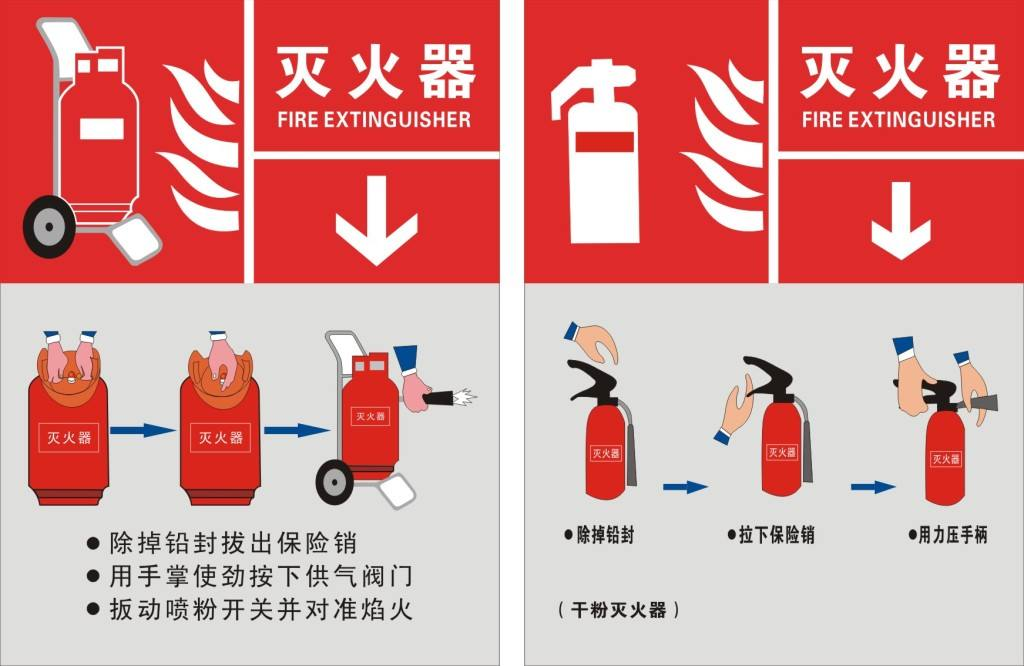 先打开封条  拔出保险销
一手压鸭嘴  一手抓喷嘴
04
认识消防标志
消防标志
1.具有火灾爆炸危险场所或物质的标志
 
 
 
 
  禁止用水灭火              禁止吸烟                禁止烟火

 
 
 
 
  禁止放易燃物              禁止带火种         禁止燃放鞭炮
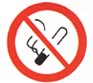 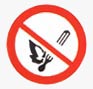 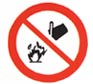 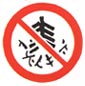 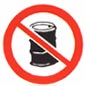 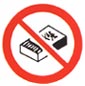 [Speaker Notes: 消防标志]
消防标志
2.火灾报警和手动控制装置的标志
 
 

  火警电话         消防手动启动器        发声警报器
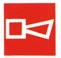 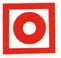 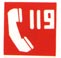 [Speaker Notes: 消防标志]
消防标志
3.火灾疏散途径的标志
 
 
 
 

 
                   紧急出口                                   推开                    拉开
 
 
 
 

          
                疏散通道方向                         禁止堵塞             禁止锁闭
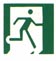 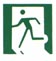 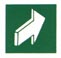 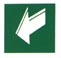 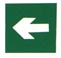 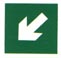 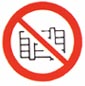 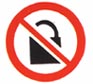 [Speaker Notes: 消防标志]
消防标志
4.灭火设备标志
 
 
 
   灭火器            地下消火栓         地上消火栓
 
 
 
  消防水带                                       灭火设备
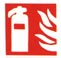 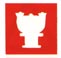 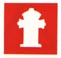 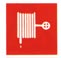 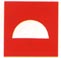 消防标志
5.易燃物质标志
 
                                       
                                      
 
 
 
当心火灾--易燃物质        
                                  
				      
                                   
                                         当心火灾--氧化物
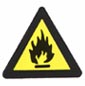 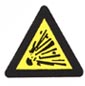 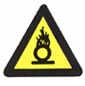 当心爆炸—爆炸性物质
05
火灾逃生与自救
火灾逃生自救
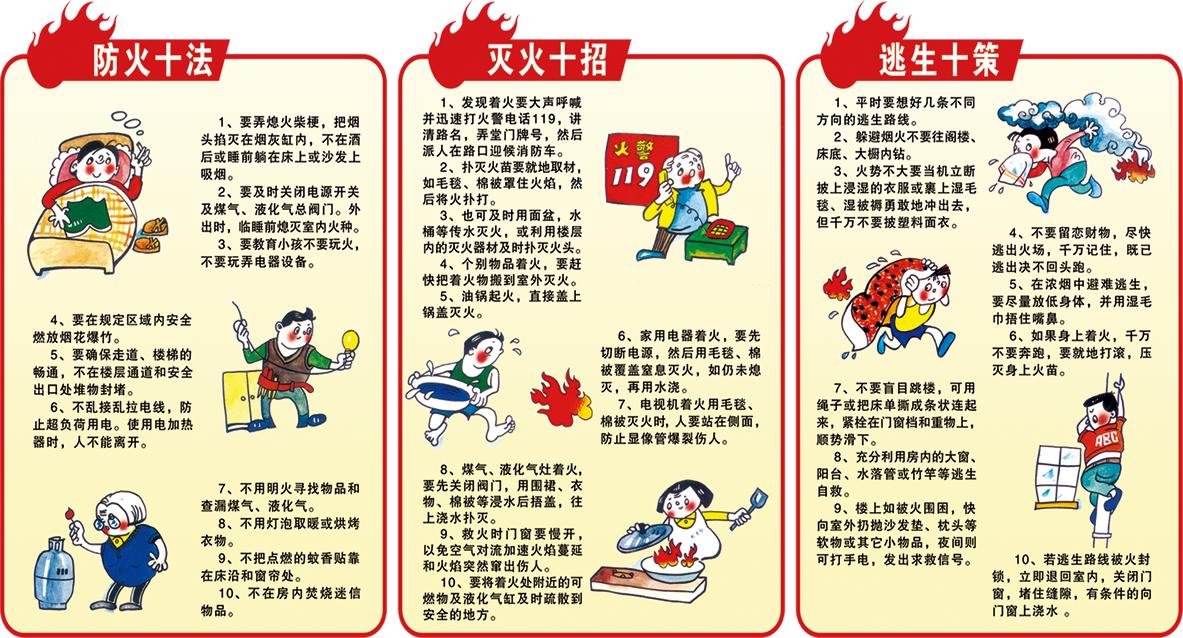 1、平时要想好几条不同方向的逄生路线。
2、躲避烟火不要往阁楼、床底、大橱内钻。
3、火势不大要当机立断拐上浸湿的衣服或批上湿毛.毯、湿被勇敢地冲出去,但千万不要技塑料面衣。
火灾逃生自救
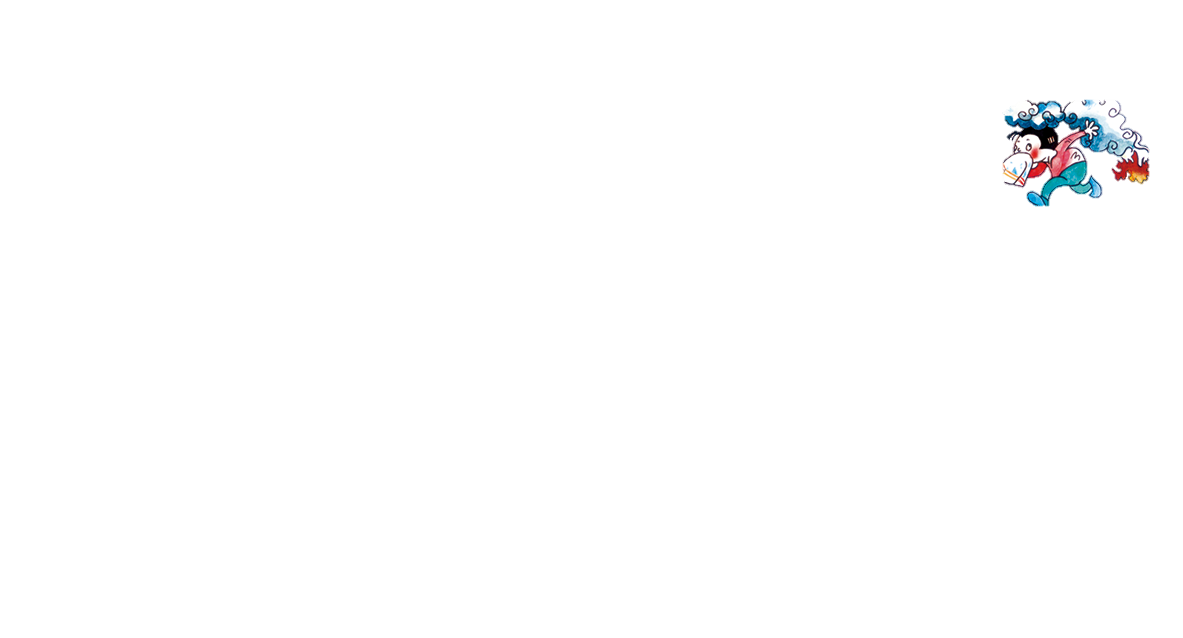 4、不要留恋财物,尽快逃出火场,十    万记住,既已逃出决不回头跑。
5、在浓烟中避难逃生,要尽量放低身体,并用湿毛巾捂住住嘴鼻。
6、如果身上着火,千万不要奔跑,要就地打滚,压灭身上火苗。
火灾逃生自救
7、不要盲目跳楼,可用编子或把床单撕成条状连起来,紧栓在门窗档和重物上,顺势滑下。
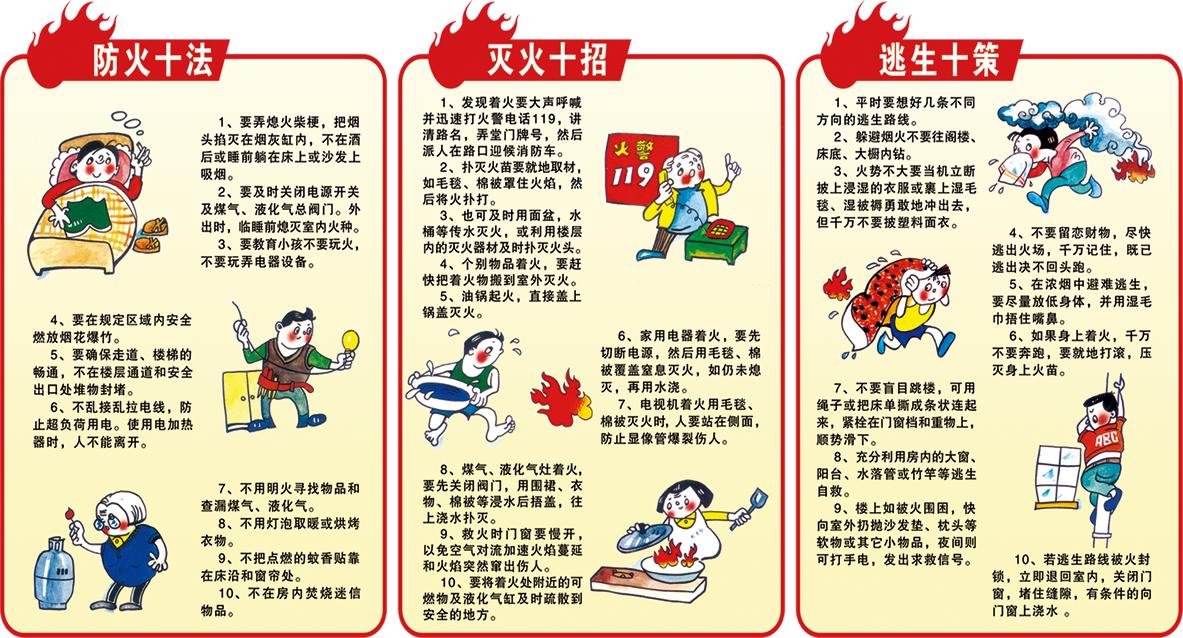 8、充分利用房内的大窗、阳台、水落管或竹竿等逃生自救。
9、楼上如被火围困,快向室外扔抛沙发垫、枕头等软物或其它小物品,夜间则可打手申,发出求救信号。
10、若逃生路线被火封锁,立即退回室内,关闭门窗,堤住隙,有条件的向门窗上浇水
火灾逃生自救
火灾逃生自救十二招
逃生预演，临危不乱        熟悉环境，牢记出口
通道出口，畅通无阻        扑灭小火，惠及他人
镇静辨向，讯速撤离        不入险地，不贪财物
简易防护，蒙鼻匍匐        善用通道，莫入电梯
缓降逃生，滑绳自救        避难逃生，固守待援
缓晃轻抛，寻求援助        火已及身，切勿惊跑
火灾逃生手段
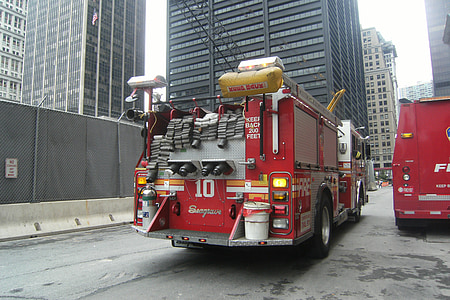 缓降器
主要针对个人使用，其构造由调速器、安全带、安全钩、钢丝绳等组成，其无需动力，能够使被困人员安全地缓降至地面。每次可以承载100公斤以内的单人个体，其下滑速度约为每秒1.5米。
逃生缓降器不甚适合老幼病残者，此外还存在多人同时使用时的相互缠绕问题。
火灾逃生手段
救生气垫
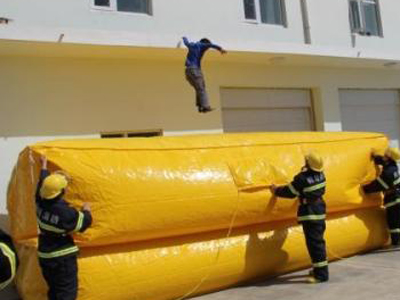 救生气垫是一种利用充气产生缓冲效果的高空救生设备。一般采用高强度纤维材料,经缝纫、粘合制成，其气源一般采用高压气瓶。救生气垫仅限于高度为3-4层的楼房使用，随着高度的增加，其缓冲效果、作用面积也将大打折扣，因此应用范围非常有限
火灾逃生手段
救生滑道
救生滑道是一种能使多人顺序地从高处在其内部缓慢滑降的逃生用具，采用摩擦限速原理，达到缓降的目的。其内层的导套具有抗静电性能，可使人体在其内部下滑时，不致由于摩擦生热而灼伤皮肤，其外罩材料具有防火性能、抗渗水性能和抗辐射性能，最高耐温600°C。人体平均下滑速度不大于3米/秒，并能通过肢体形态的变化调整其下滑速度。
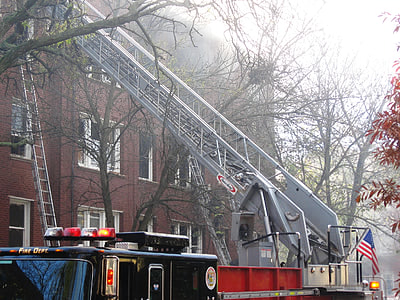 火灾逃生手段
消防直升机
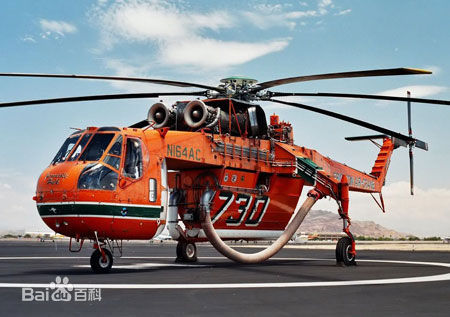 航空消防是在二十世纪中后期出现的消防新技术,短短几十年里已获得了快速的发展。它把航空领域的高新技术运用到防火和灭火工作中,不仅大大提高了消防现代化的科技含量,而且为世界各国的消防业务和消防人员输送着全新的理念,使现代消防具备了更强大、更有效的技术手段。
防火救护知识
消防十法
1、要弄熄火柴梗，把烟头掐灭在烟灰缸内。不在酒后或睡前躺在床上或沙发上吸烟。
2、要及时关闭电源开关及煤气、液化气总阀门。外出时、临睡前熄灭室内外火种。 3、要教育小孩子不要玩火，不要玩弄电器设备。
4、要在规定区域内安全燃放烟花爆竹。
5、要确保走道、楼梯的畅通，不在楼层通道和安全出口处堆物封堵。
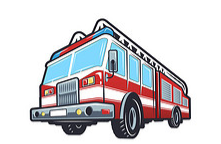 防火救护知识
消防十法
6、不乱拉乱接电线，防止超负荷用电。使用电热器时，人不能离开。
7. 不用明火寻找物品和查漏煤气、液化气。
8、不用灯泡取暖或烘烤衣服。
9、不把点燃的蚊香贴在床沿和窗帘处。
10、不在房内焚烧迷信物品。
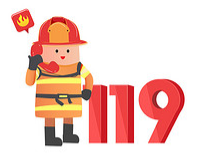 防火救护知识
灭火十招
1、发现着火要大声呼喊并迅速打火警电话119,讲清路名,弄 堂门牌号,然后派人在路口迎候消防车。
2、扑灭火茜要就地取材,如毛毯、棉被罩住火焰,然后将火扑打。
3、也可及时用面盆,水桶等传水灭火,或利用楼展内的灭器材及时扑灭火头。
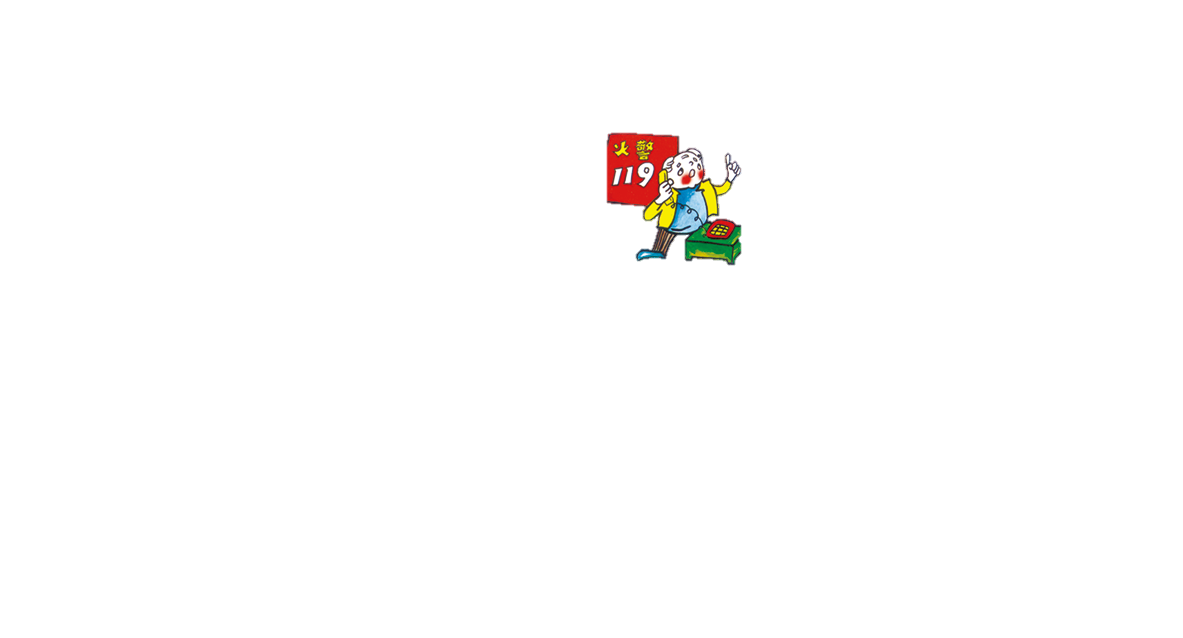 4、个别物品着火,要赶快把着火物搬到室外灭火。
防火救护知识
灭火十招
5、油锅起火,直接盖上锅盖灭火。
6、家用电器着火,要先切断电源,然后用毛毯、棉被覆盖窒息灭火,如仍未熄灭,再用水浇。
7、电视机着火用毛毯、棉被灭火时,人要站在侧面,防止显像管爆裂伤人。
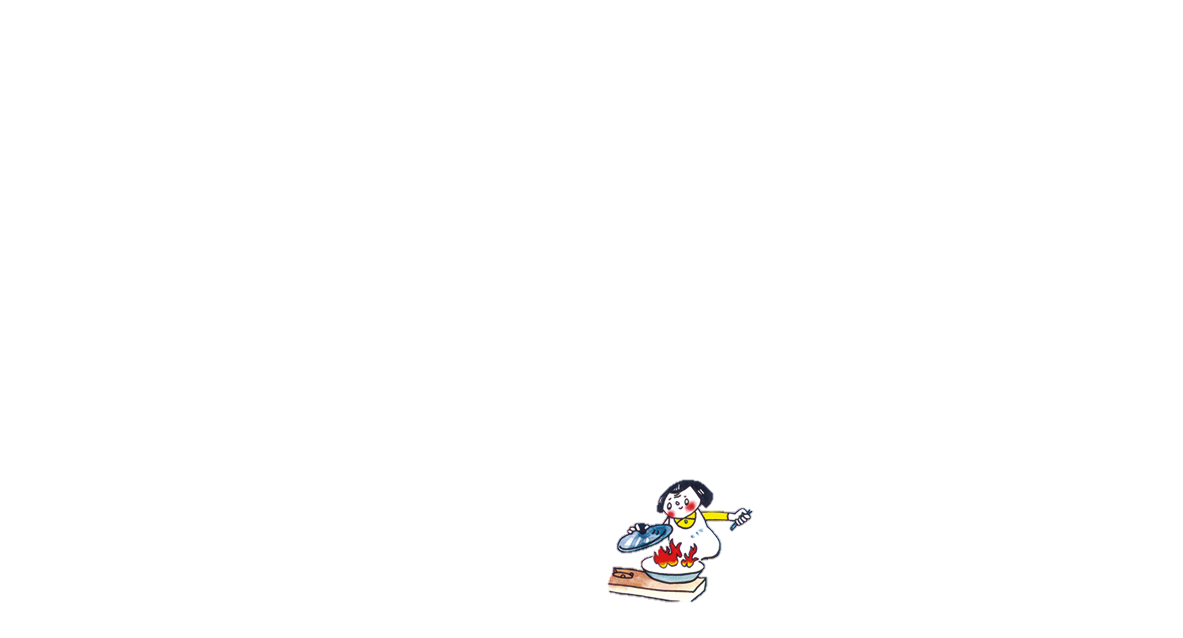 防火救护知识
灭火十招
8、煤气、液化气灶着火,要先关闭阀门,用围群、衣物、棉被等漫水后批盖,往上浇水扑灭。
9、救火时门窗要慢开,以免空气对流加速火焰蔓延和火焰突然窜出伤人。
10、要将着火处附近的可燃物及液化气缸及时疏散到安全的地方。
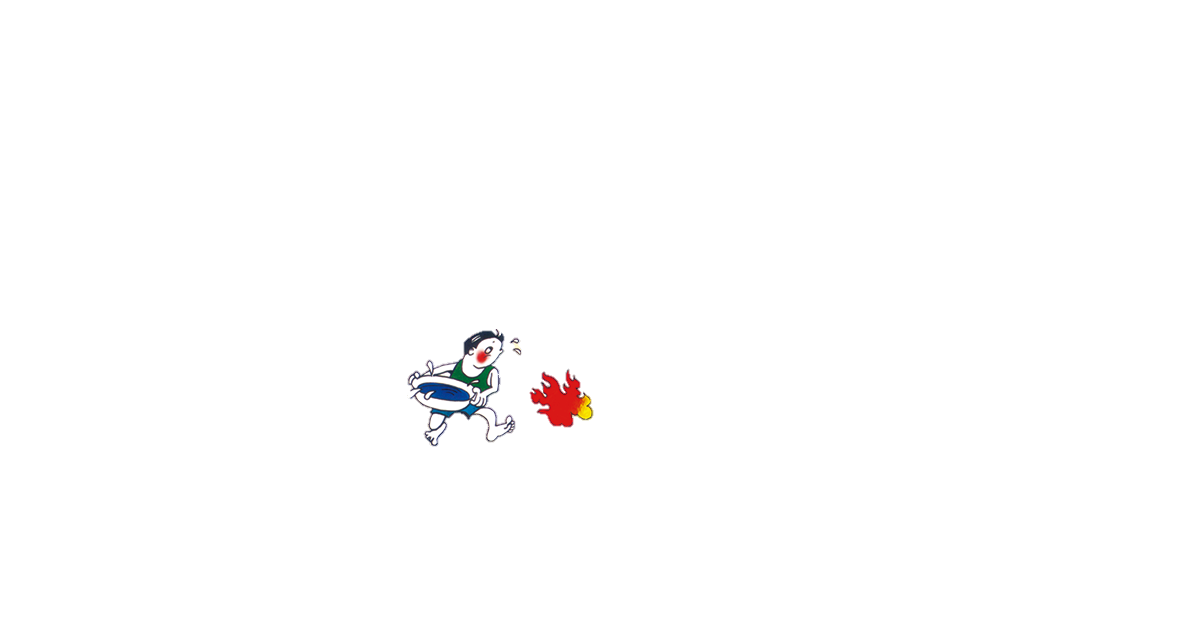 预防火灾 人人有责
感谢观看